Spolek Chocenických Holek Spolek Chocenických Holek Vás zvou na CHOCENICKOU ŠLAPOTU NA DUBEČ
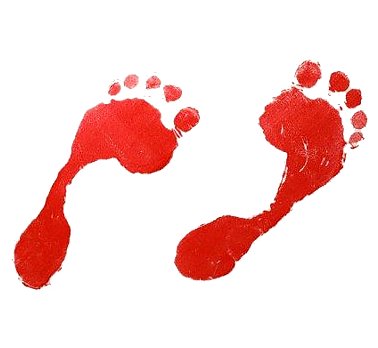 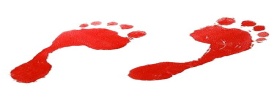 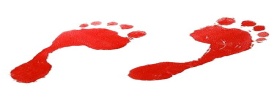 8.5.2022 sraz v 9.00 hod. na rozcestí u Švejdů

Na místě prodej :
Špekáčků,limonády a piva
Děti v doprovodu rodičů
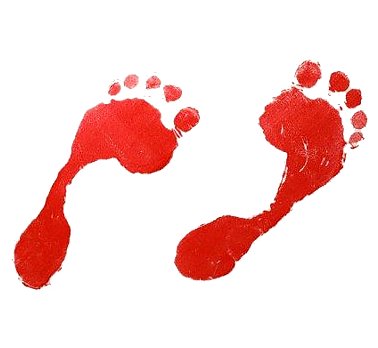